Manipulating sentences to reinforce key messages in a  speech
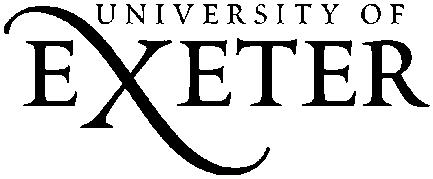 [Speaker Notes: Speeches are a rich resource for considering the rhetorical effects of choices of sentence length and type and how these are deliberately manipulated to persuade their audience to agree with, or act on, the views being expressed. Watching a speech being made, as well as reading a transcript, should help reinforce students’ understanding of ‘rhetorical effect’ since they can see the audience’s reaction.

The sentence types focused on in this PowerPoint are:
single-clause sentences used to sum up key messages;
two-clause sentences where main and subordinate clauses are balanced to emphasise the cause and effect relationship between ideas;
parallel sentence structures where the same grammatical pattern is used to repeat and emphasise important ideas.
You might not want to cover all three of these in the same session.]
LEAD Principles
[Speaker Notes: These are the key pedagogical principles which underpin the teaching.  In the slides which follow, where the teaching is using these principles, they are shown in cream text boxes.
If you are not familiar with the principles you might like to listen to the PPT with audio which explains them.]
Discussion
Authentic text
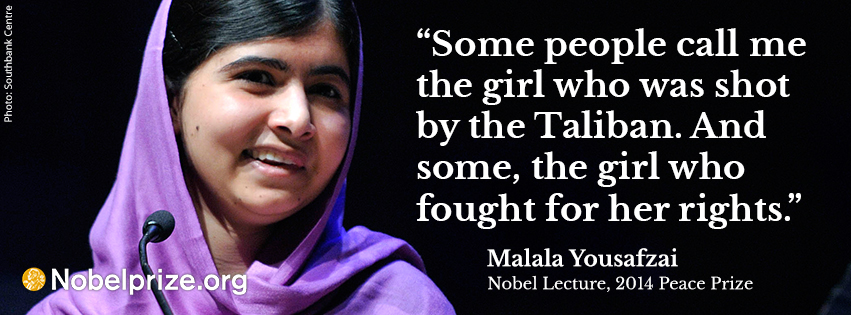 Who is Malala Yousafzai and why is she famous? Share:
what you know about her 
any questions you have about her
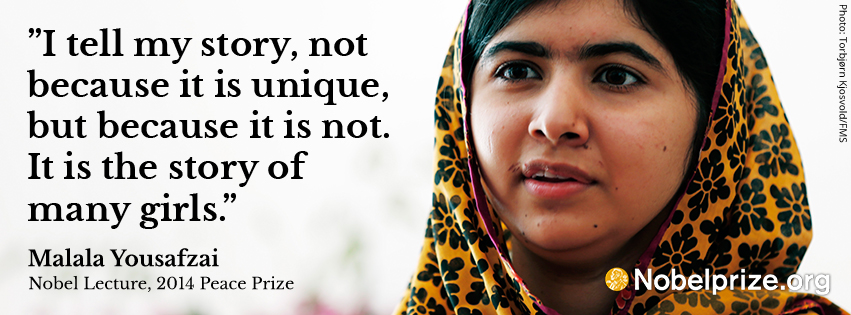 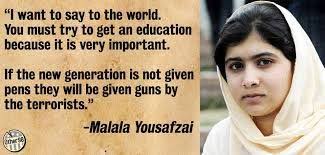 Malala’s speeches to world leaders focus on children’s right to a free, quality, primary and secondary education, especially for girls. 
What points do you think she might make in these speeches?
[Speaker Notes: You can use this slide to establish context. 
A helpful overview of Malala’s background and campaigns can be found on her own website: https://malala.org/malalas-story
The website includes details of how the Malala Fund will be spent: “In my own village, there is still no secondary school for girls. And it is my wish and my commitment, and now my challenge,  to build one so that my friends and my sisters can go there to school and get quality education. I will continue this fight until I see every child, every child, in school.”
 
Malala’s speeches are readily available online, for example:
2013 address to the United Nations: https://www.youtube.com/watch?v=3rNhZu3ttIU
2015 address to the United Nations: https://www.youtube.com/watch?v=kYgX6LSSjsg   

A transcript of her Nobel Lecture, 2014 Peace Prize can be found at: 
https://www.nobelprize.org/prizes/peace/2014/yousafzai/26074-malala-yousafzai-nobel-lecture-2014/

You might also refer to the UN Convention on the Rights of the Child which can be accessed from https://www.unicef.org.uk
Article 28 (right to education) informs Malala’s campaigning and reads:
Every child has the right to an education. Primary education must be free and different forms of secondary education must be available to every child. Discipline in schools must respect children’s dignity and their rights. Richer countries must help poorer countries achieve this.

A consolidation activity is provided at the end of this PowerPoint which refers to children’s right to a healthy life.]
Noticing details in a text
Examples
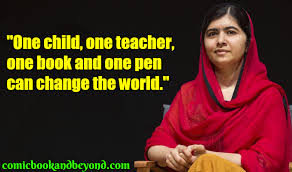 “Dear brothers and sisters, we want schools and education for every child's bright future. We will continue our journey to our destination of peace and education for everyone. No one can stop us."
“Education is one of the blessings of life—and one of its necessities.”
“We must believe in the power and the strength of our words. Our words can change the world."
Links
“Education is the only solution.”
The single clause (one verb) sentences are used to sum up Malala’s main messages about the importance of education, making them easier to remember.
Invent similar one-clause sentences that sum up the importance of education for every child. You can use Malala’s sentences as a word store, for example:
Education can change the world.
Every child deserves the bright future of education.
[Speaker Notes: You can model for students single-clause summary sentences where the verb is a single word or a verb phrase, and single-clause sentences of different lengths. Other examples:
Education is a necessity for the future of the world.
Education changes lives.
We must believe in the power and strength of education for every child.
Referring to the examples on the slide and students’ own, you might ask where single-clause sentences might best be placed in a speech on the importance of education e.g. at the start to introduce the content that follows? At the end to summarise the key message? Part way through a speech to recap and summarise the main message?]
Noticing details in a text
Examples
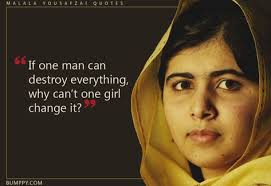 “If the new generation is not given pens, they will be given guns by the terrorists.”
“When the whole world is silent, even one voice becomes powerful.”
“We cannot succeed when half of us are held back.”
“Today I am focusing on women's rights and girls' education because they are suffering the most.”
“I raise up my voice, so that those without a voice can be heard.”
Links
In these sentences, the subordinate clause starting with a subordinating conjunction and the main clause are balanced to emphasise the cause and effect relationship between ideas.  
Try changing the order of main and subordinate clauses, seeing which version you think best emphasises a cause and effect relationship between ideas, for example:
Even one voice becomes powerful when the whole world is silent.
When half of us are held back, we cannot succeed.
[Speaker Notes: You can model for students two-clause sentences where the main and subordinate clauses have a different relationship with each other, noting how the meaning changes or how the message is strengthened or weakened. Other examples:
So that those without a voice can be heard, I raise up my voice. Does this give a useful extra emphasis on the cause or reason for Malala speaking out?
Because they are suffering the most, today I am focusing on women’s rights and girls’ education. Does this give a useful extra emphasis on the reason to promote female rights? 
You can also invite students to experiment with substitutions of subordinating conjunctions, to stress how these might change, strengthen or weaken the cause and effect relationship between ideas, for example:
The new generation will be given pens so that they will not be given guns by the terrorists. Does this version strengthen the idea that education is a shield against terrorism?]
Noticing details in a text
Examples
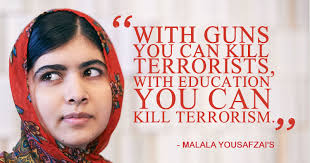 “I am just a committed and even stubborn person who wants to see every child getting quality education, who wants to see women having equal rights and who wants peace in every corner of the world.”
“This award is not just for me. It is for those forgotten children who want education. It is for those frightened children who want peace. It is for those voiceless children who want change.”
“Let this be the last time that a girl or a boy spends their childhood in a factory.
Let this be the last time that a girl is forced into early child marriage.
Let this be the last time that a child loses life in war.
Let this be the last time that we see a child out of school.
Let this end with us.”
Links
Malala uses repeated sentence structures to emphasise her key messages to world leaders and to make them easier to remember. With a partner, read these extracts aloud, using your voices to stress the repeated patterns that are highlighted. 
Invent different repeated structures that stress the importance of world peace and education for all, then practise ‘performing’ them to others.
[Speaker Notes: You can model for students repeated sentence patterns, considering which messages are emphasised through the repetition and how, grammatically, these repetitions are created. From the examples above you can note:
The repeated post-modifying relative clause structures:
within the same sentence: a person who wants to see every child getting…women having…and then the slight alteration: (a person) who wants peace; 
in successive sentences: those forgotten children who want/those frightened children who want/…those voiceless children who want; the last time that…
Repeated clause structures within or between sentences: It is for…; Let this be…
You can model for students how to experiment with similar patterns and encourage reflection on how well their new version emphasises key messages and makes them memorable, with rehearsed readings used to hear dominant sentence rhythms that are part of the rhetorical effect.  Some examples:
Let us work together to provide every child with an education. Let us work together to secure equal rights for girls and women. Let us work together to ensure an end to wars. 
My hope is for a world where no child loses life in war, where no child is forced into work or marriage, where every child has access to education. My hope is for a world where the voice of every child is heard.]
Verbalising the Grammar-Writing Link
A crucial element of the LEAD principles is helping writers to think explicitly (metalinguistically) about the choices they make.  As a teacher, you need to support this by being crystal clear yourself about how you verbalise the link between a grammar choice and its effect in a particular text/context.  Then express this in student-friendly language, as below.
Verbalisation to share with students:
When you are writing an argument, or making a speech, you can think about how to emphasise your key messages and make them memorable for your reader or listener. 
You can do this by deliberately manipulating sentence types and lengths for rhetorical, persuasive, effect. Think about your choice and placing of:
single-clause sentences that sum up a key point 
subordinate and main clauses to show how ideas are related
repeated sentence structures for persuasive impact
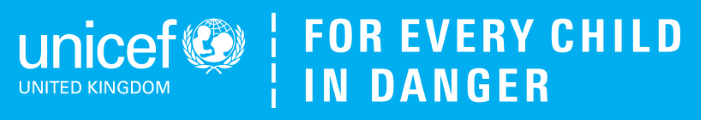 Unicef is a charity that works with governments around the world to protect the rights of children as set out in the United Convention on the Rights of the Child. 

Unicef states: “For children to grow up healthy and happy, they need access to clean water, proper sanitation, and good hygiene. Water, sanitation and hygiene (WASH) are basic human rights, that Unicef is working to uphold for every child.” 
  6 in 10 people worldwide, or 4.5 billion, lack safely managed sanitation.
Your task:
Write and rehearse a speech that will persuade your year group to raise funds for Unicef and support children’s right to a healthy life.
What are the key messages about children’s access to water, sanitation and hygiene (WASH) that you need to make?
How can you deliberately manipulate your sentence structures to emphasise these key messages and make them memorable?
[Speaker Notes: Unicef’s website (https://www.unicef.org.uk) has helpful links to the United Nations Convention on the Rights of the Child. Article 24(health and health services) reads: 
Every child has the right to the best possible health. Governments must provide good quality health care, clean water, nutritious food, and a clean environment and education on health and well-being so that children can stay healthy. Richer countries must help poorer countries achieve this.
To support content for the task, students might want to look at these sections of Unicef’s website:
https://www.unicef.org.uk/what-we-do/water-and-sanitation/ 
https://www.unicef.org.uk/fundraise/fundraise-in-your-community/at-school/]